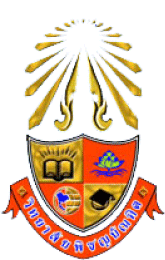 ST201 
สถิติเพื่อการวิจัยทางธุรกิจ
การเก็บรวบรวมข้อมูล
ลักษณะของข้อมูล
ข้อเท็จจริง 
ความคิดเห็น ความรู้สึก ความเชื่อ ทัศนคติ 
เหตุผล 
พฤติกรรม
ข้อมูลจะแบ่งออกเป็น 2 ประเภทหลัก
ข้อมูลปฐมภูมิ (Primary Data) เป็นข้อมูลที่อยู่ในลักษณะของคำตอบ ข้อเท็จจริงและความคิดเห็นที่รวบรวมได้จากกลุ่มตัวอย่างที่เป็นตัวแทนของประชากรที่ศึกษาหรือจากทั้งประชากรโดยตรง 
ข้อมูลทุติยภูมิ (Secondary Data) เป็นข้อมูลที่อยู่ในลักษณะของเอกสาร ข้อเท็จจริงต่างๆ ที่บุคคลอื่น หรือหน่วยงานอื่นๆ ได้ทำการเก็บรวบรวมไว้แล้วในสื่อต่าง ๆ
แหล่งที่มาของข้อมูลตามประเภทของข้อมูล
1. แหล่งปฐมภูมิ (Primary Sources) คือ แหล่งต้นตอของข้อมูล คือ
ลูกค้า (Customers) 
คนกลาง (Middlemen)
องค์การ (Organization)
คู่แข่งขัน (Competitors)
แหล่งที่มาของข้อมูลตามประเภทของข้อมูล
2. แหล่งทุติยภูมิ (Secondary Sources) คือ แหล่งข้อมูลที่ถ่ายทอดมาจากแหล่งต้นตอหรือแหล่งปฐมภูมิ 
แหล่งข้อมูลจากภายในองค์การ (Internal Data Sources) 
แหล่งข้อมูลจากองค์การภายนอก (External Data Sources)
วิธีการเก็บข้อมูลปฐมภูมิ
วิธีสำรวจจากการสอบถาม (Survey)
วิธีการสังเกต (Observation)
วิธีการทดลอง (Experiment)
วิธีการเก็บข้อมูลปฐมภูมิ
1. วิธีการสำรวจจากการสอบถาม (Survey)
โดยการสอบถามจากตัวอย่าง โดยอาศัยเครื่องมือสำคัญ คือ 	
		*แบบสอบถาม (Questionnaire) 
		*การสัมภาษณ์ (Interview) 
		*การส่งแบบสอบถามทางไปรษณีย์ (Mail Survey) 
		*การสอบถามทางโทรศัพท์ (Telephone Survey)
วิธีการเก็บข้อมูลปฐมภูมิ
1.1  การเก็บข้อมูลโดยการสัมภาษณ์
		-การสัมภาษณ์เป็นรายบุคคล (Personal Interview) มีข้อดี คือ
		(1)  มีโอกาสในการได้รับข้อมูลป้อนกลับ (The Opportunity For Feedback)
		(2)  เป็นการหาข้อเท็จจริงของคำตอบที่ซับซ้อน (Probing Complex Answers)
		(3)  เป็นประโยชน์หากมีความยาวของการสัมภาษณ์ (Length of Interview) 		(4)  มีความสมบูรณ์ของแบบสอบถาม (Complete Questionnaire)
		(5)  ช่วยให้เห็นภาพและสามารถใช้อุปกรณ์ประกอบของจริง (Props And Visual Aids)
		(6)  ทำให้เกิดการมีส่วนร่วมสูง (High Participation)
	ลักษณะของการสัมภาษณ์เป็นรายบุคคลมี  2 รูปแบบดังนี้
		1. การสัมภาษณ์แบบเคาะประตูบ้าน (Door-To-Door)
		2.  การสัมภาษณ์ในแหล่งศูนย์การค้าและเขตที่มีชุมชนหนาแน่นอื่นๆ
วิธีการเก็บข้อมูลปฐมภูมิ
-การสัมภาษณ์เป็นกลุ่ม (Group Interview)  สามารถจำแนกข้อดี และข้อเสีย การเก็บข้อมูลโดยการสัมภาษณ์เป็นกลุ่ม
1.2  การส่งแบบสอบถามทางไปรษณีย์ 
1.3 การสอบถามทางโทรศัพท์  เป็นการตอบจากการสำรวจคำถามด้วยวิธีการติดต่อกับผู้ตอบโดยทางโทรศัพท์ ประกอบด้วย
		*การสัมภาษณ์ทางโทรศัพท์จากสำนักงานส่วนกลาง 	
		*การสัมภาษณ์ทางโทรศัพท์โดยใช้คอมพิวเตอร์ช่วย
วิธีการเก็บข้อมูลปฐมภูมิ
2. วิธีการสังเกต (Observation) 
3. วิธีการทดลอง (Experiment) )  เป็นการลงมือปฏิบัติการอย่างหนึ่งอย่างใด แล้วบันทึกผลที่เกิดจากการปฏิบัติการนั้นโดยตรง
ปัญหาที่มักพบในการเก็บข้อมูล
1. ปัญหาทางเทคนิค (Technical Problems) แบ่งเป็น
แบบสอบถาม รายการที่ถามมีความยาวเกินไป 		
ข้อคำถามไม่ชัดเจน เข้าใจยาก 
ประชากรตัวอย่างที่มีลักษณะไม่เป็นไปตามเกณฑ์ที่กำหนด
การเก็บรวบรวมข้อมูลผิดเวลา หรือฤดูกาล 
ไม่ได้รับความร่วมมือจากผู้เกี่ยวข้อง 
ความต้องการสิ่งแลกเปลี่ยนกับการให้ข้อมูลของผู้ตอบที่ถูกกำหนดให้ศึกษา 
พื้นที่ที่กำหนดเพื่อการวิจัยห่างไกลเกินไป 
ข้อคำถามและแบบสอบถามไม่มีความถูกต้องหรือการเลือกตัวอย่างไม่ถูกต้อง 
การตีความหมายหรือการแปลความจากคำตอบของผู้ถูกถามเกิดความคลาดเคลื่อน
ปัญหาที่มักพบในการเก็บข้อมูล
2. ปัญหาทางด้านบุคคล (Personal Problems)
	2.1ปัญหาเกี่ยวกับตัวผู้เก็บรวบรวมข้อมูล
อุปสรรคเกี่ยวกับภาษาและวัฒนธรรมที่แตกต่างกัน 
ผู้ทำวิจัยมีเวลาจำกัดในการทำวิจัย 
การผู้วิจัยไม่สามารถทำการรวบรวมข้อมูลได้เอง 
การที่ต้องถามคำถามชุดเดิมซ้ำแล้วซ้ำเล่า 
ในหลายๆกรณีเช่นกันที่ผู้รวบรวมข้อมูลไม่มีความรู้เพียงพอ
การให้ความสนใจเฉพาะกลุ่มตัวอย่างที่ตนรู้จัก คุ้นเคยหรือแม้แต่การถามเพื่อรวบรวมข้อมูลจากประชากรอื่นทดแทนย่อม
ปัญหาที่มักพบในการเก็บข้อมูล
2.2ปัญหาเกี่ยวกับผู้ให้ข้อมูลหรือผู้ตอบ
ข้อจำกัดด้านความรู้และความสามารถในการอ่านและการเขียนของผู้ตอบ หรือผู้ให้ 
ผู้ตอบไม่ให้ความร่วมมือ 
ผู้ตอบอาจให้ข้อมูลที่บิดเบือนไปจากความจริง 
ผู้ตอบไม่มีคุณสมบัติหรือคุณลักษณะตามที่ผู้วิจัยกำหนดศึกษา
ข้อเสนอแนะในการเก็บรวบรวม
แบบสอบถาม ควรประกอบด้วย
		-รายการถามและแบบนำสัมภาษณ์ต้องมีความกะทัดรัด ชัดเจน เข้าใจง่าย และไม่กำกวมหรือตีความได้หลายนัย 
สิ่งที่ต้องการเก็บรวบรวมควรจัดไว้เป็นหมวดหมู่ 
เครื่องมือที่ใช้ควรมีการทดสอบล่วงหน้าก่อน (Pre-Test) 
คำถามทุกข้อต้องสร้างให้สอดคล้องกับวัตถุประสงค์ของการวิจัย
การบริหารงานภาคสนาม (Field Operation)
ในการบริหารงานภาคสนาม ประกอบด้วย
		*การเตรียมงาน คือ การเตรียมพนักงานเก็บข้อมูลให้พร้อมที่จะออกไปปฏิบัติงานเก็บข้อมูล 
		*การควบคุมงาน คือ การแบ่งงาน มอบหมายงานใหม่ ติดตามผลให้การช่วยเหลือแก้ปัญหาต่างๆ”
คุณสมบัติของพนักงานเก็บข้อมูล
อายุ ควรมีความเหมาะสมและมากพอที่จะพูดคุยกับผู้อื่นได้เข้าใจ
 เพศ แล้วแต่ลักษณะและสถานที่ในการเก็บข้อมูล
 มีความรู้เฉพาะสาขาวิชาขึ้นอยู่กับลักษณะของข้อมูล
 มีความประณีต รอบครอบ ถี่ถ้วนในการทำงาน 
บุคลิกภาพ ท่าที น่าเชื่อถือ
 ซื่อสัตย์ 
สติปัญญา เฉลียวฉลาด มีไหวพริบ  แก้ปัญหาเฉพาะหน้าได้ดี
 อดทน เต็มใจปฏิบัติงานนอกสถานที่ 
มีความสามารถในการปรับตัว 
มีประสบการณ์ยิ่งดี จะได้ไม่ต้องเสียเวลาอบรม
การจัดการงานสนาม
1.  จัดประชุมสรุปสำหรับผู้เสริมที่มีประสบการณ์แก่ผู้สัมภาษณ์ 
2.  จัดฝึกอบรมเพื่อหลีกเลี่ยงความผิดพลาดในกระบวนการคัดเลือกตัวอย่าง
3. ควบคุมดูแลพนักงานภาคสนาม 
4. ตรวจสอบการเลือกหรือสุ่มตัวอย่าง 
5.  สัมภาษณ์บุคคลที่ถูกต้องเหมาะสม 
6.  หลีกเลี่ยงไม่ให้เกิดการโกงของผู้ถูกสัมภาษณ์ 
7.  พิสูจน์โดยการสัมภาษณ์ซ้ำ
ผู้ทำวิจัยจึงควรต้องตอบคำถามต่อไปนี้เสียก่อน 
 ใคร ? 
		ทำไม ? 
			อย่างไร ? 
				อะไร ? 
					เมื่อไร ? 
						ความสม่ำเสมอ ?
ข้อดีของการใช้ข้อมูลปฐมภูมิ
1. โอกาสในการได้รับข้อมูลมีมาก เพราะว่าผู้วิจัยสามารถที่จะใช้การสังเกต การสำรวจ และการทดลอง เพื่อเก็บเอาข้อมูลมา แต่ถ้าเป็นข้อมูลทุติยภูมิผู้วิจัยจะได้ข้อมูล เฉพาะแต่ที่มีเท่านั้น
		2. ความคล่องตัวในการเก็บข้อมูล เพราะว่าแหล่งข้อมูลปฐมภูมิมีอยู่โดยทั่วไปตั้งแต่ที่เป็นองค์การหรือหน่วยงาน คนกลางในช่องทางการตลาด ลูกค้าหรือผู้บริโภคทั่วไปและผู้แข่งขันของกิจการ
		3. ข้อมูลที่ตรงกับโครงการวิจัย เพราะว่าผู้วิจัยสามารถที่จะเลือกแหล่งข้อมูลและใช้เครื่องมือหรือแบบเก็บข้อมูลที่ตรงกับเรื่องที่ทำวิจัยได้
ข้อจำกัดของข้อมูลปฐมภูมิ
1. เสียค่าใช้จ่ายสูง เพราะว่าผู้วิจัยจะต้องจ้างพนักงานเก็บรวบรวมข้อมูลไปเก็บข้อมูลโดยวิธีสังเกต การสำรวจ การทดลอง ค่าใช้จ่ายในการเดินทางของพนักงาน
	2. การกำหนดแหล่งข้อมูลปฐมภูมิ เพราะข้อมูลปฐมภูมิมีอยู่โดยทั่วไปในท้องตลาดจึงอาจมีปัญหาในการกำหนดแหล่งข้อมูลที่ถูกต้องกับเรื่องที่ทำวิจัยได้
	3. ใช้ระยะเวลาในการเก็บข้อมูล ข้อมูลปฐมภูมิเป็นข้อมูลที่ยังไม่มีการเก็บรวบรวม เพื่อทำการวิเคราะห์แต่อย่างใด ต่างกับข้อมูลทุติยภูมิที่จัดเก็บหรือวิเคราะห์เอาไว้อย่างเรียบร้อยแล้ว
ข้อมูลทุติยภูมิ (Secondary Data)
คือ ข้อมูลที่อยู่ในลักษณะของเอกสารต่างๆที่มีบุคคลอื่นหรือหน่วยงานอื่นๆได้เก็บรวบรวมไว้แล้ว เช่น สถิติข้อมูลทางการผลิต รายงานของการวิเคราะห์ ผลงานวิจัย หรือตำราทางวิชาการต่างๆ การวิจัยที่สามารถใช้ข้อมูลทุติยภูมิได้ย่อมสะดวกประหยัดเวลา และค่าใช้จ่ายมากกว่าการใช้ข้อมูลปฐมภูมิ แต่มักจะเป็นข้อมูลไม่เป็นปัจจุบันทันด่วนนัก ไม่เหมือนกับข้อมูลสนาม ซึ่งการใช้ข้อมูลทุติยภูมิจะเป็นทางเลือกสุดท้ายในการเลือกวิธีการเก็บรวบรวมข้อมูลเพื่อการวิจัย
แหล่งที่มาของข้อมูลทุติยภูมิ (Secondary Data Sources)
แหล่งทุติยภูมิ คือแหล่งข้อมูล ซึ่งถ่ายทอดมาจากแหล่งต้นตอหรือแหล่งปฐมภูมิ แบ่งออกได้ 2 แหล่งใหญ่ คือ
		1. ข้อมูลจากภายในองค์การ (Internal Data Sources) คือข้อมูลที่ก่อให้เกิดขึ้นภายในกิจการ เพื่อให้นักวิจัยใช้ในการดำเนินงานถือว่าเป็นข้อมูลภายใน
		2. ข้อมูลจากองค์กรภายนอก (External Data Sources) คือข้อมูลที่อยู่ภายนอกกิจการซึ่งมีอยู่มากมายหลายแห่ง และเป็นเรื่องที่ยุ่งยากกว่าการเก็บข้อมูลภายในกิจการ
ข้อดีของการใช้ข้อมูลทุติยภูมิ
1. ข้อดีของการใช้ข้อมูลภายในกิจการ
		1.1 ความสะดวกรวดเร็ว
		1.2 ความเชื่อถือได้ ถือว่าข้อมูลภายในกิจการมีความน่าเชื่อถือสูงมาก
	2. ข้อดีของการใช้ข้อมูลภายนอกกิจการ ซึ่งมีดังนี้
		2.1 ความประหยัด ช่วยประหยัดเวลาและเงินทุน
		2.2 ความครอบคลุมปัญหา มีบางกรณีที่ผู้วิจัยไม่สามารถจะเก็บข้อมูลปฐมภูมิให้ตรงกับความต้องการได้
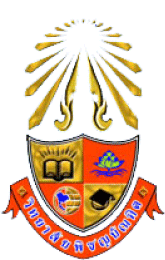 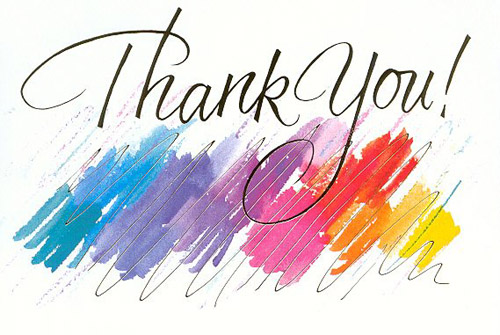